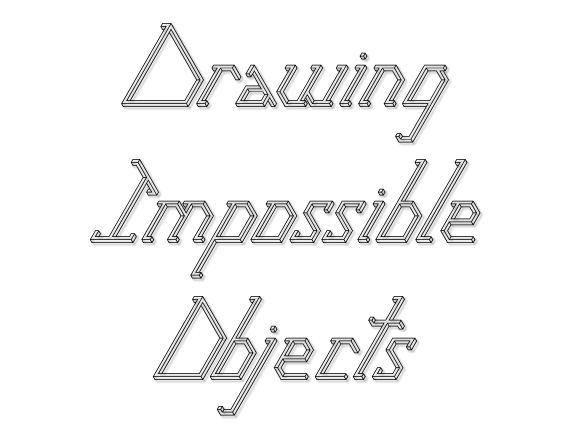 [Speaker Notes: Fonts: Illusion Letters, Times New Roman, Calibri]
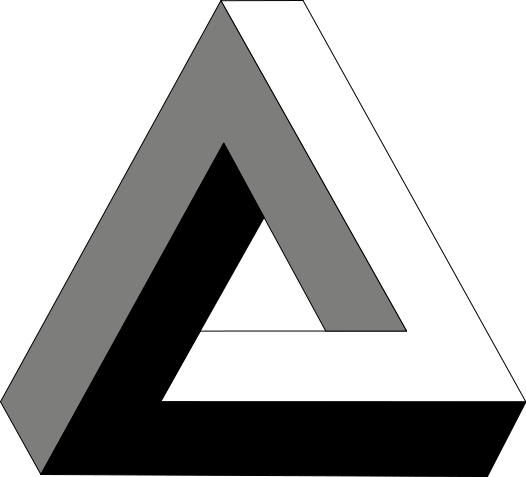 The Penrose Triangle
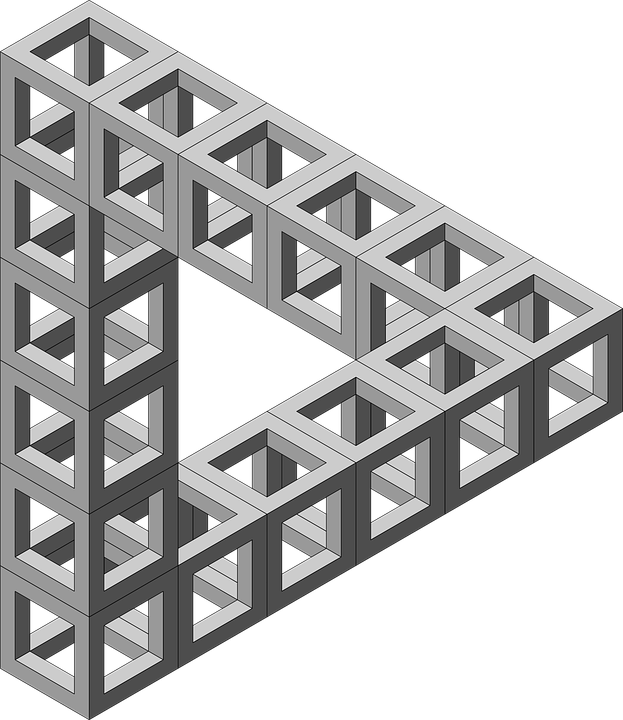 Impossible triangle structure
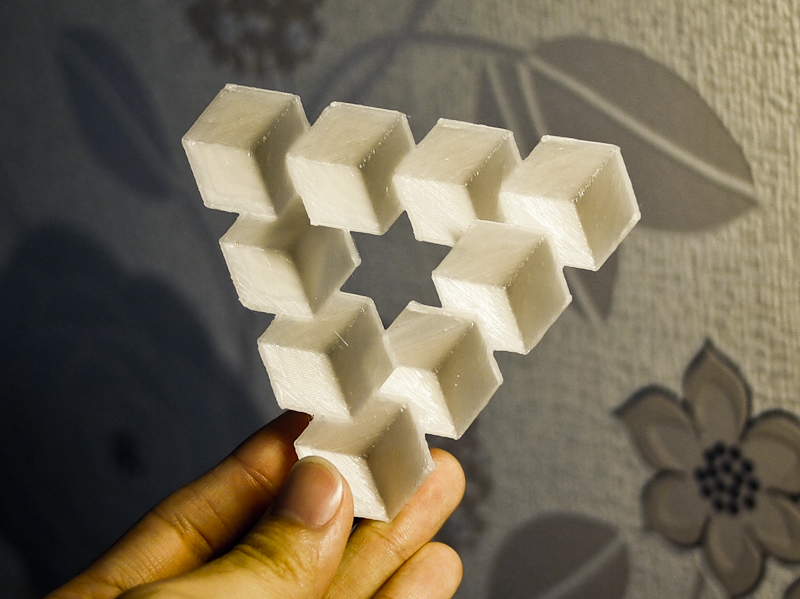 A 3D-printed version of the Reutersvaard Triangle illusion
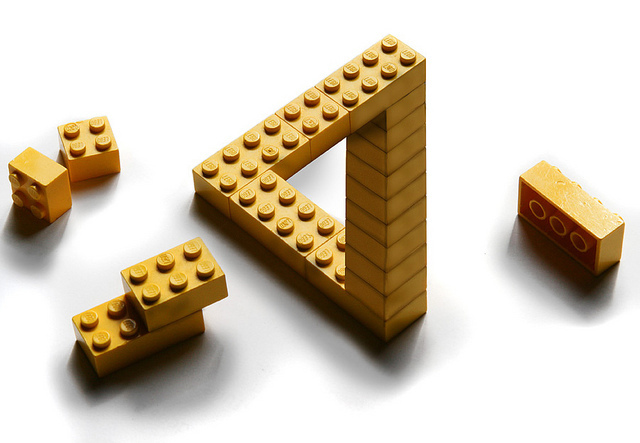 Penrose Triangle lego illusion  by Erik Johansson
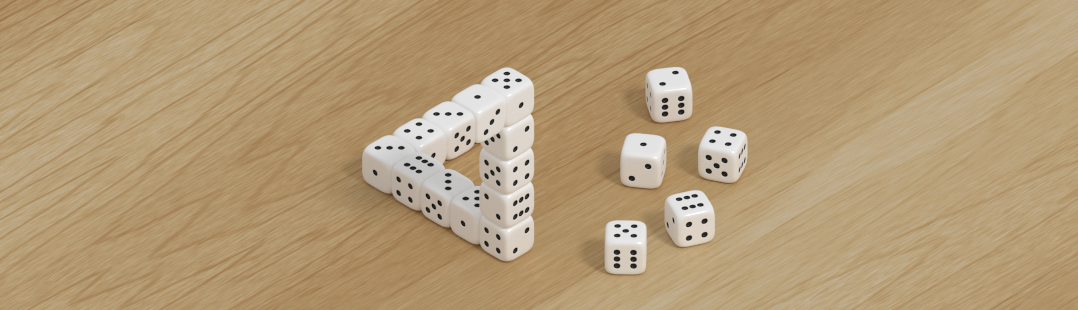 Penrose Triangle dice illusion
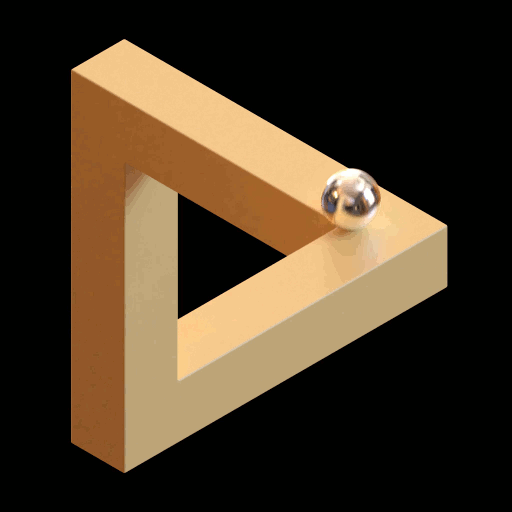 Penrose Triangle gif
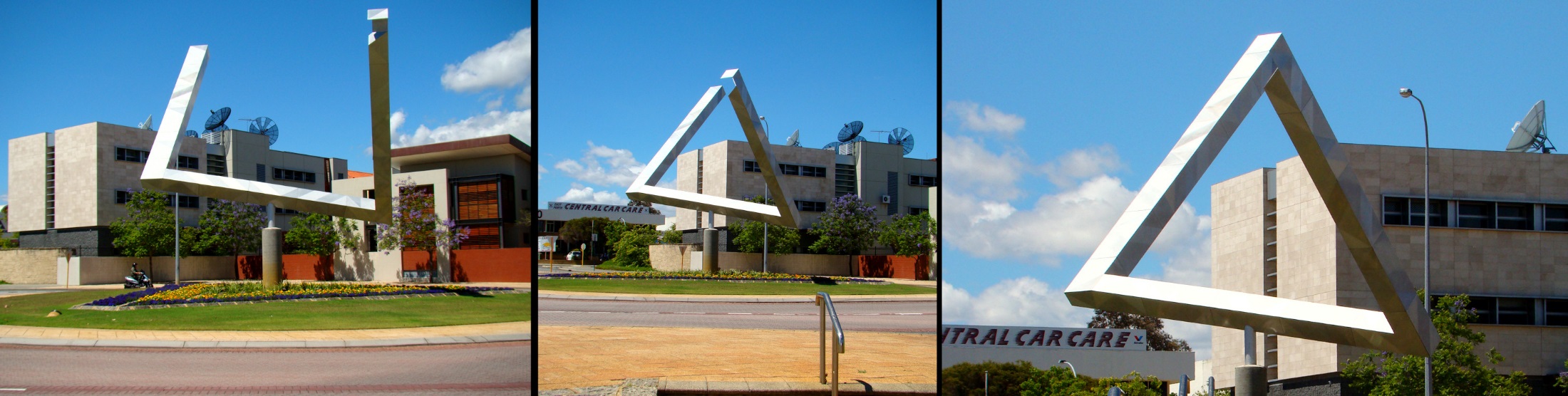 Impossible triangle sculpture as an optical illusion, East Perth, Western Australia
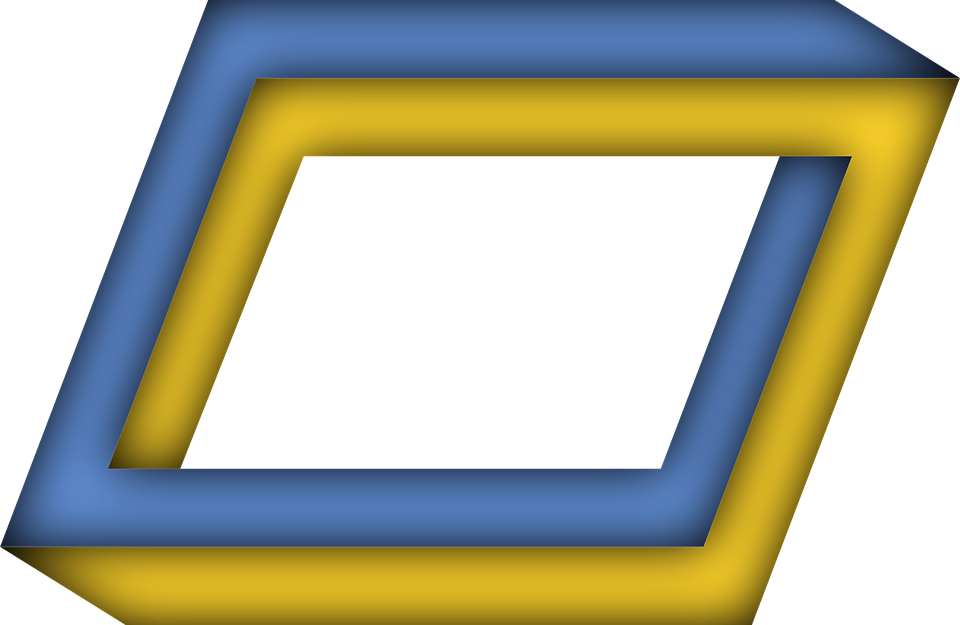 Impossible rectangle
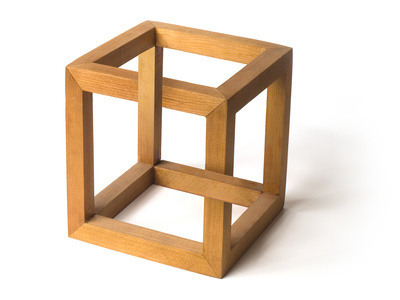 Impossible wooden cuboid
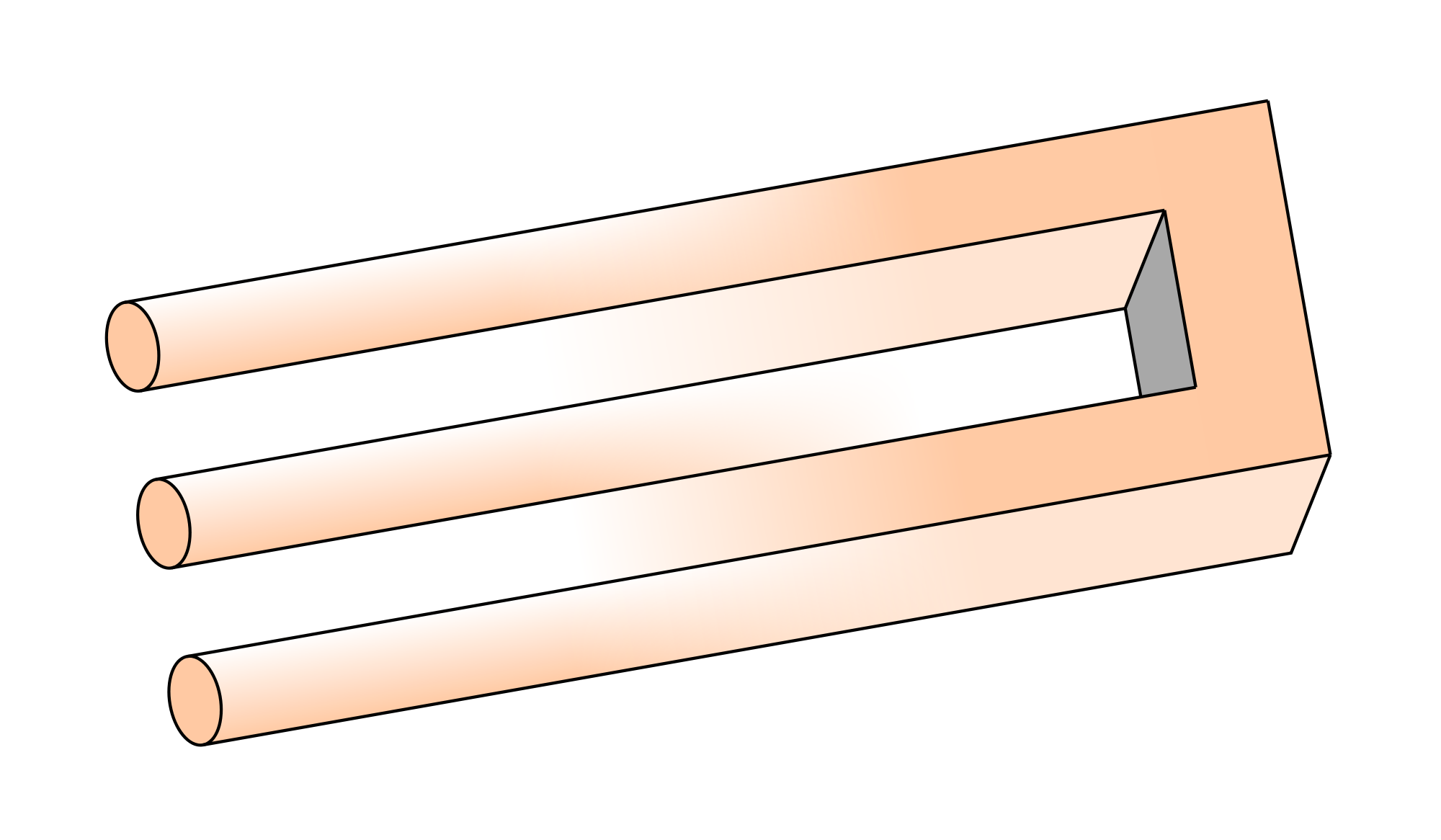 The Blivet
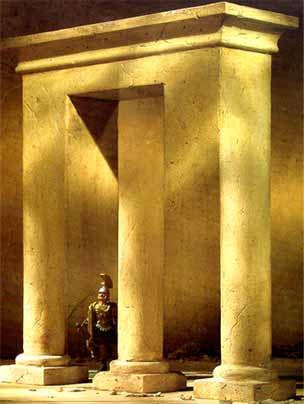 Impossible columns
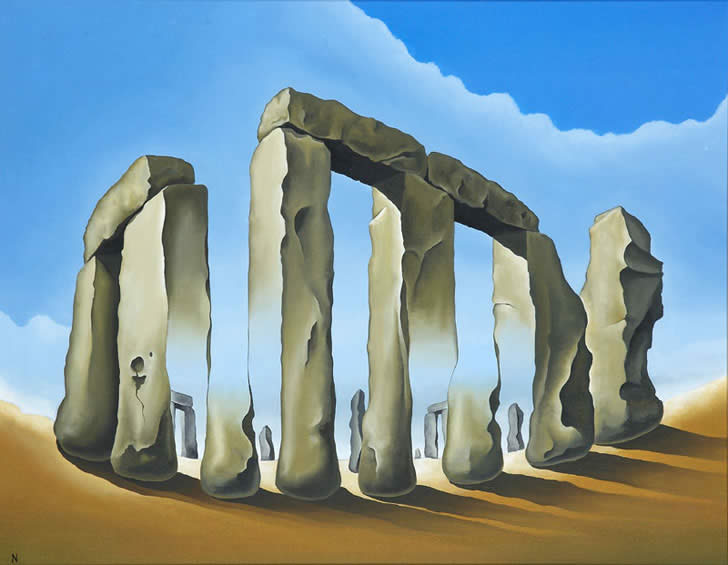 Stonehenge Optical Illusion, by Norman Parker
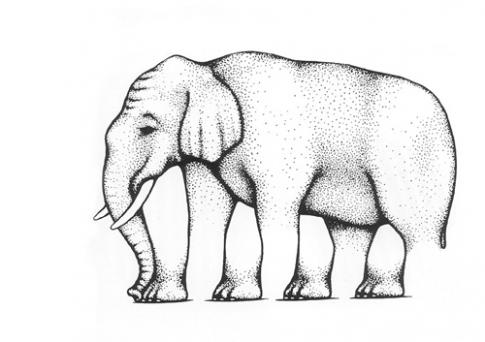 The Elephant Illusion by R Shepard
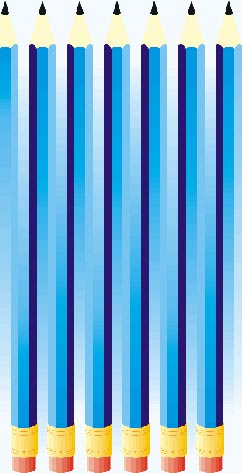 Impossible pencils!
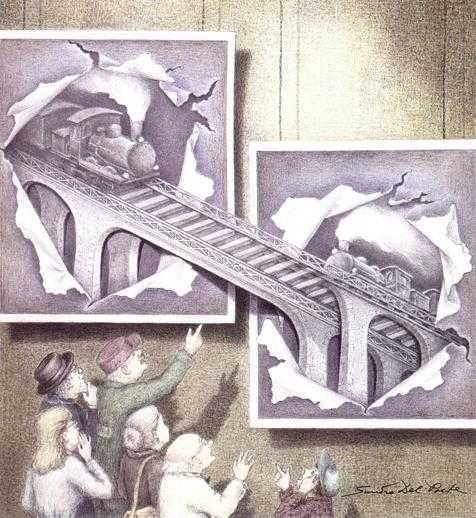 The Railway Bridge, Sandro Del Prete
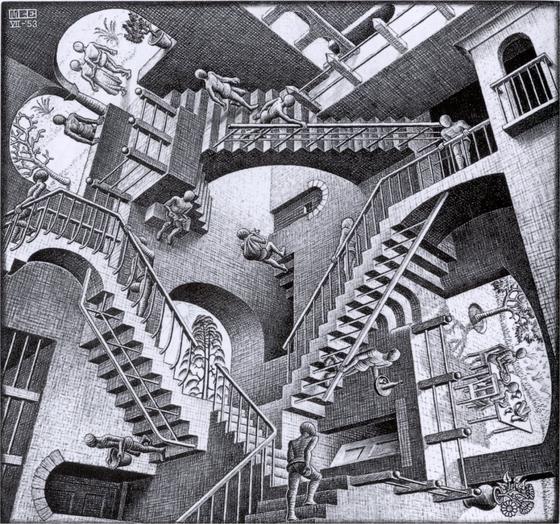 Relativity, MC Escher, 1953
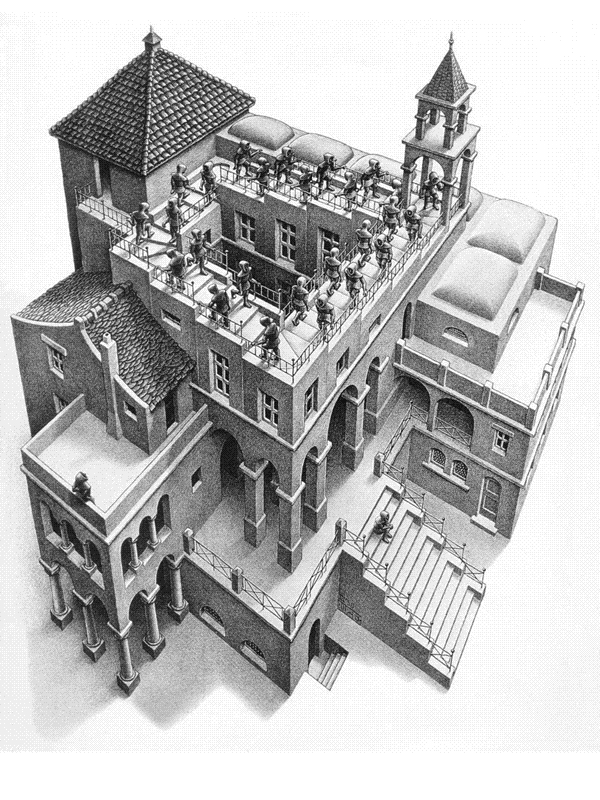 Ascending and Descending, MC Escher, 1960
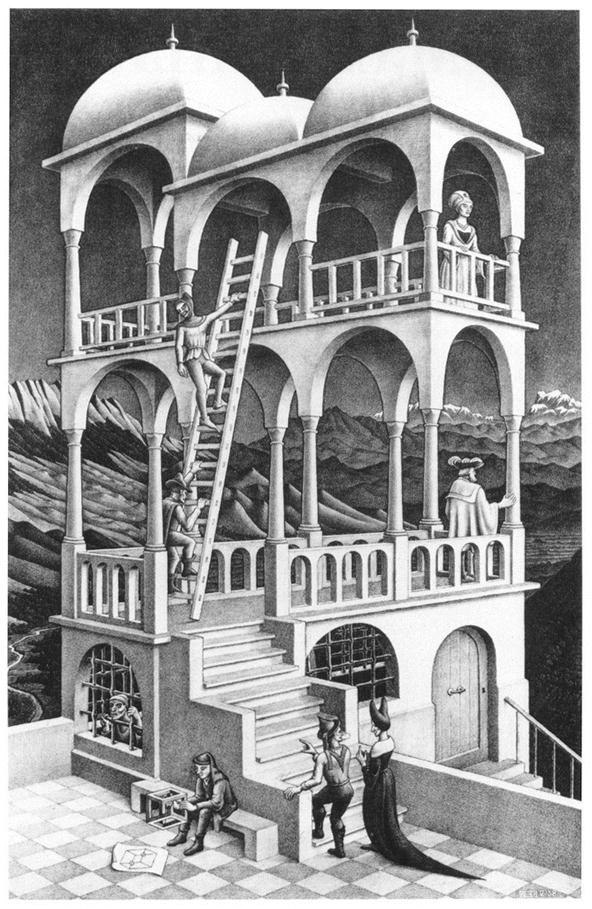 Belvedere, MC Escher, 1958
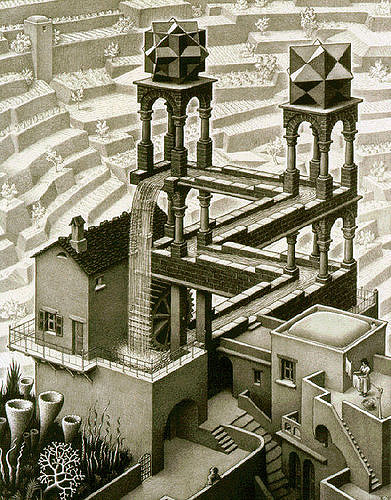 Waterfall, MC Escher, 1961
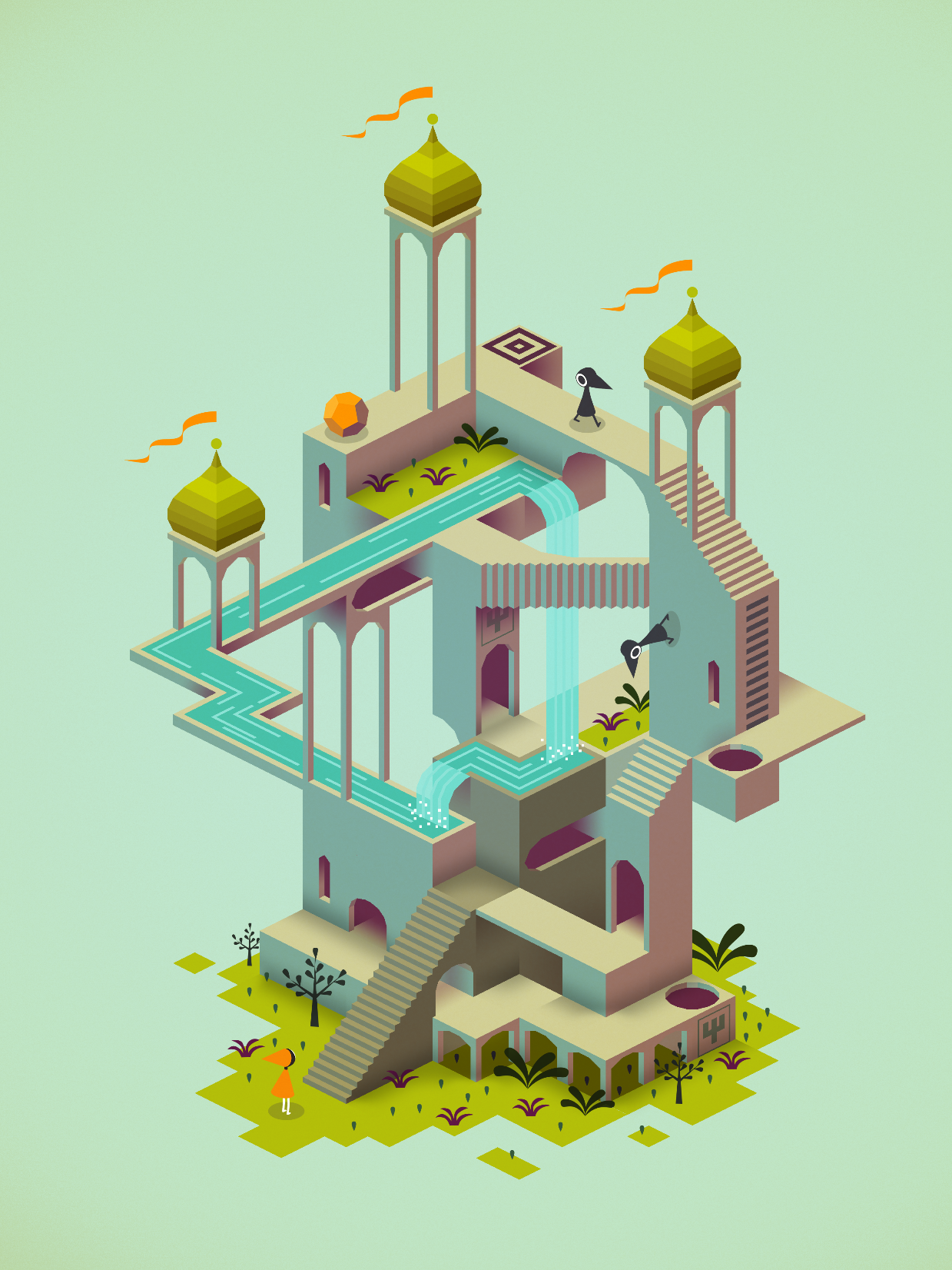 Monument Valley Game, 2014
Real-life Escher’s waterfall: http://www.youtube.com/watch?v=0v2xnl6LwJE
Real-life Escher’s waterfall explanation 1: http://www.youtube.com/watch?v=jpcIIa2hKRo&NR=1&feature=fvwp
Real-life Escher’s waterfall explanation 2: http://www.youtube.com/watch?v=Z6OeQtnultc
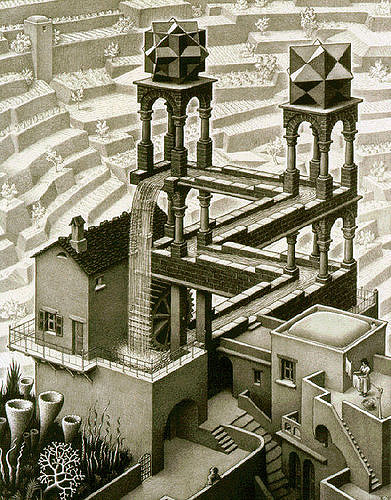 Now to construct your own
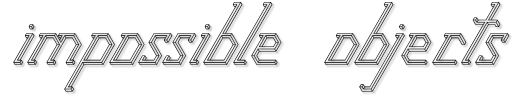 The following instructions are taken from the SMP 11-16 booklet entitled ‘Impossible Objects’, and are reproduced with the kind permission of the Cambridge University Press.
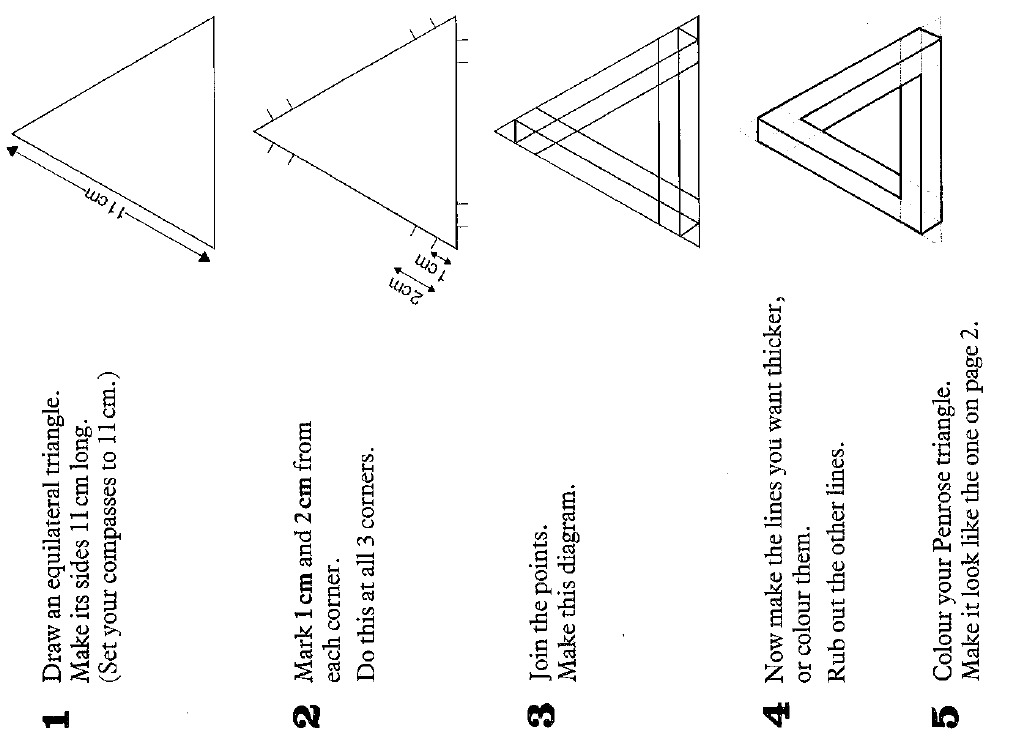 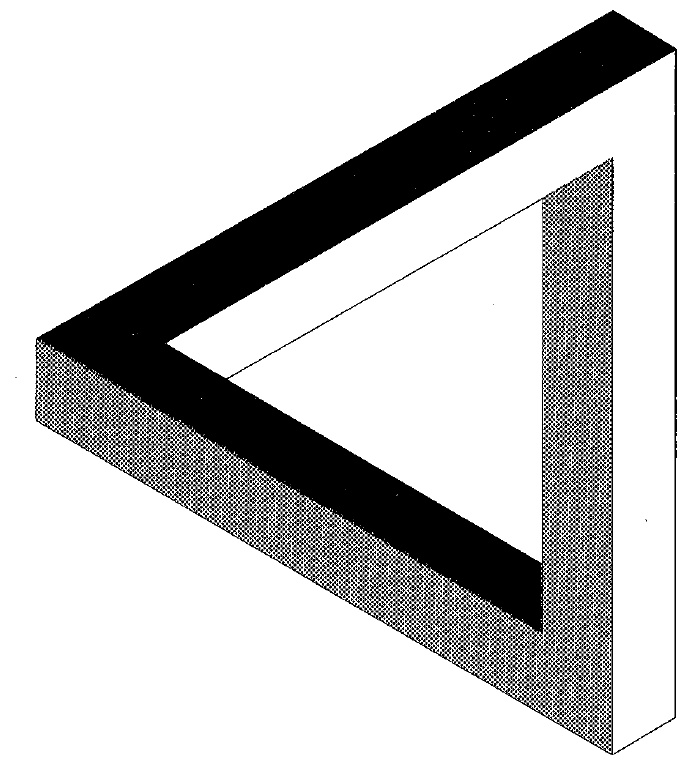 © Cambridge University Press 1985
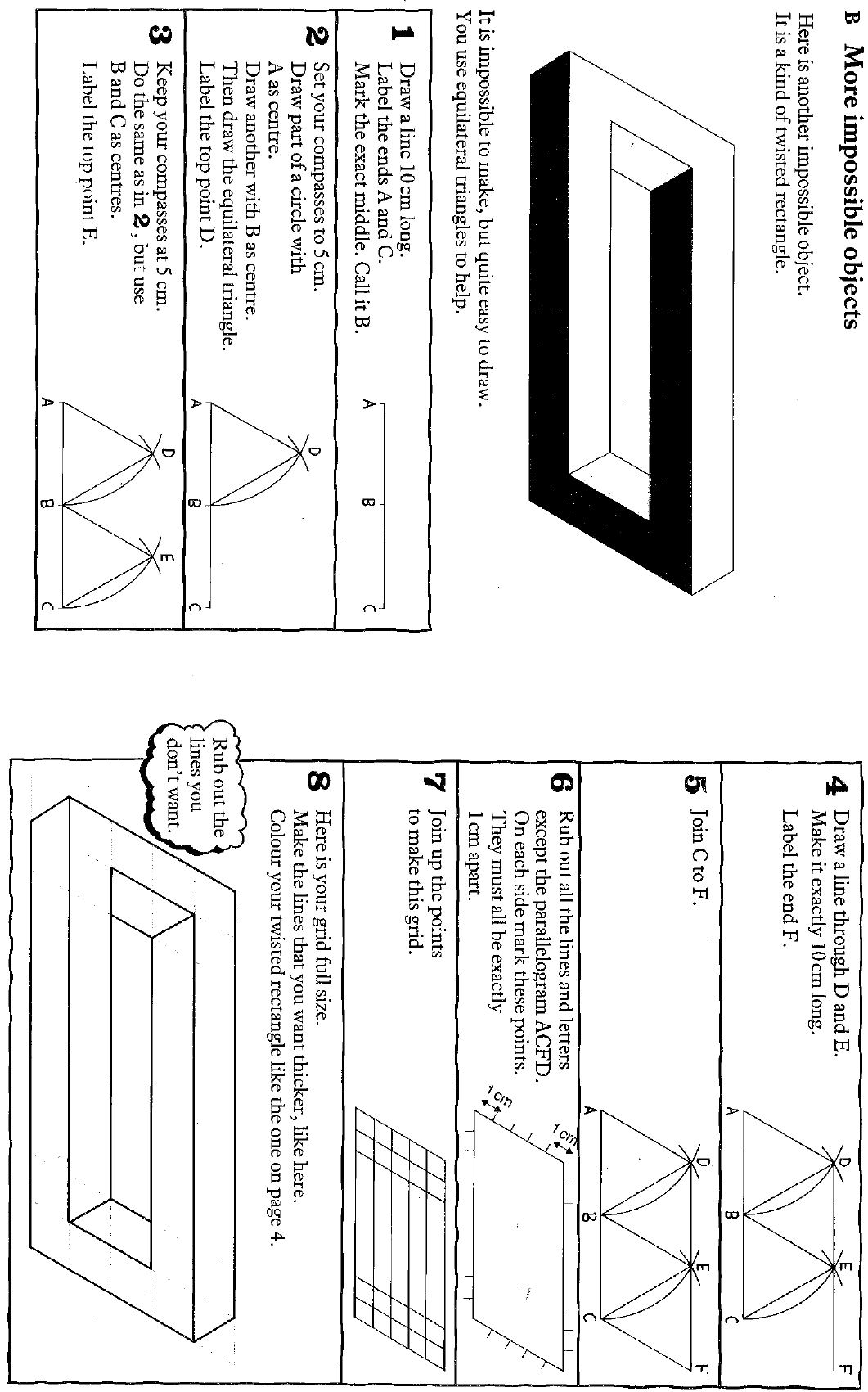 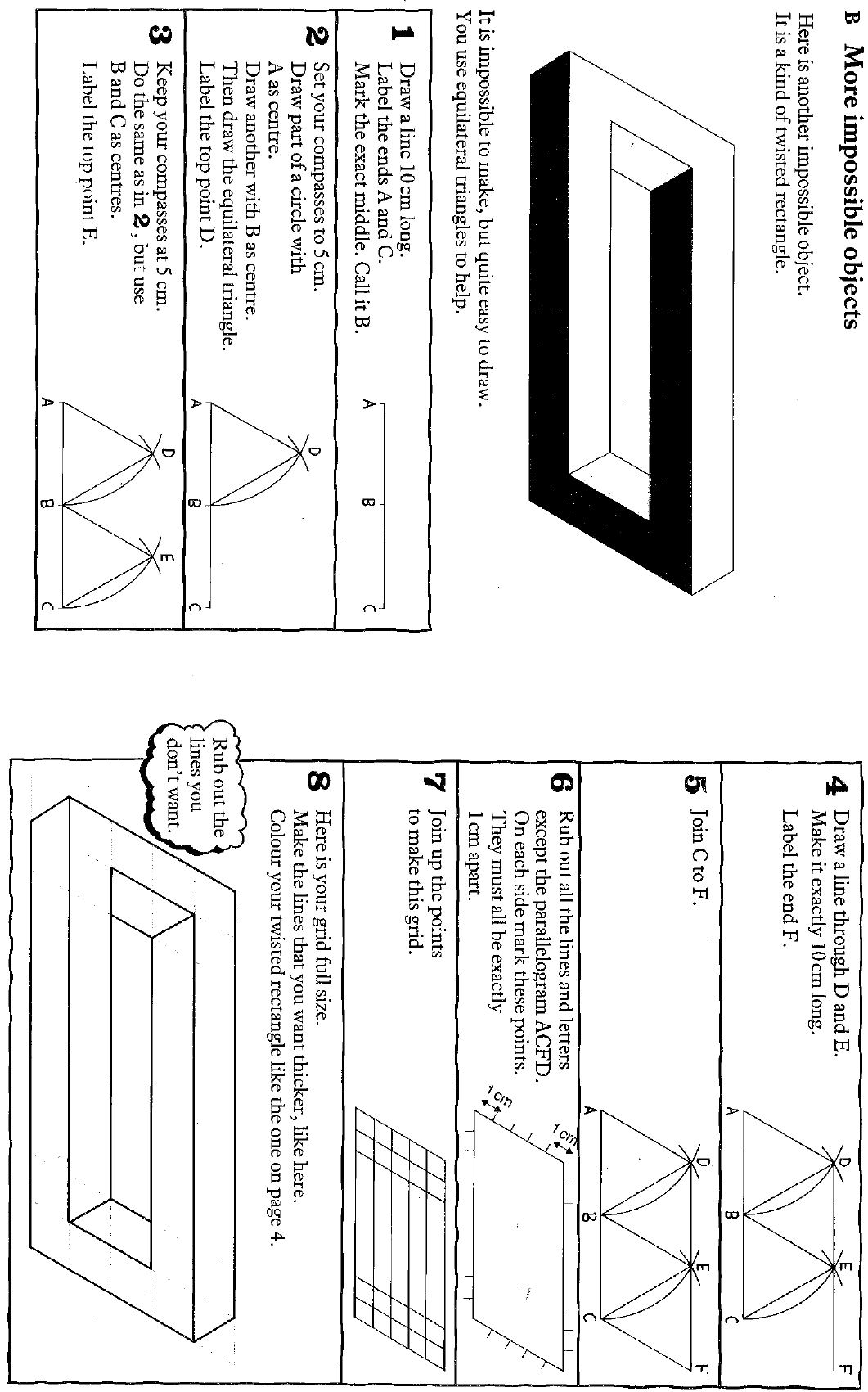 © Cambridge University Press 1985
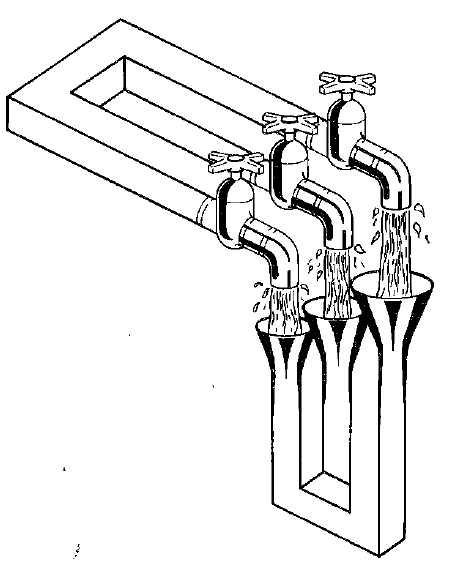 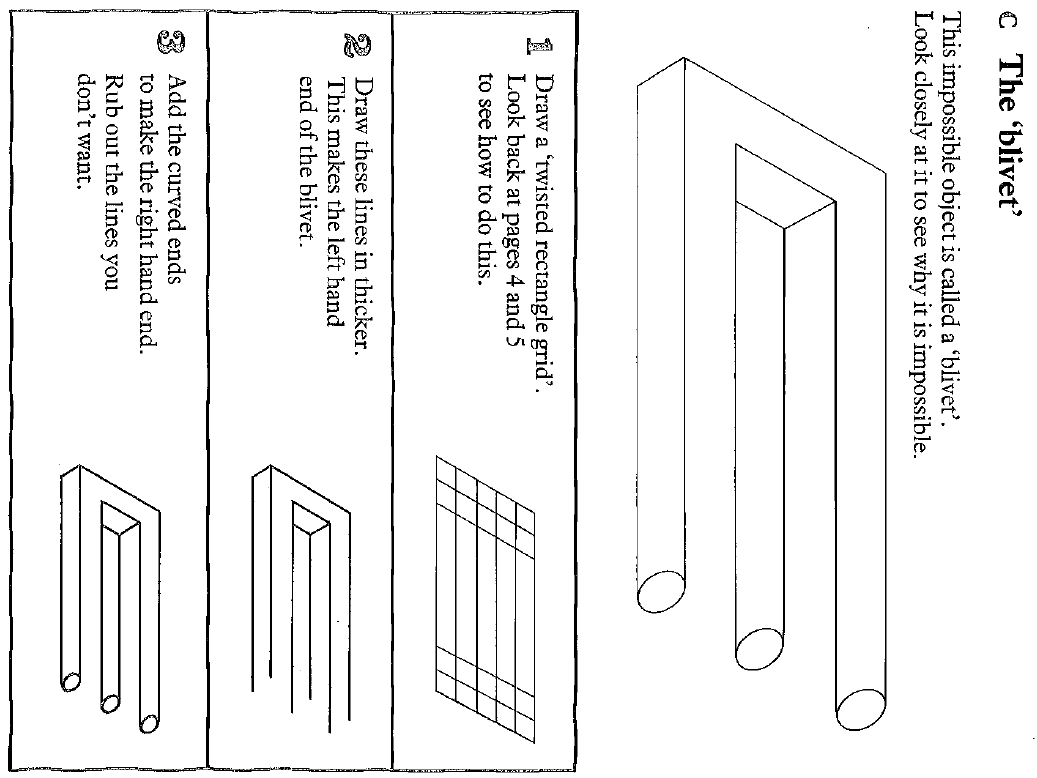 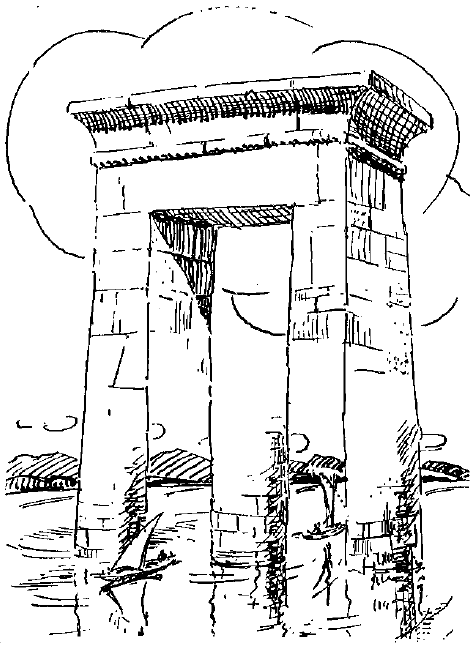 © Cambridge University Press 1985